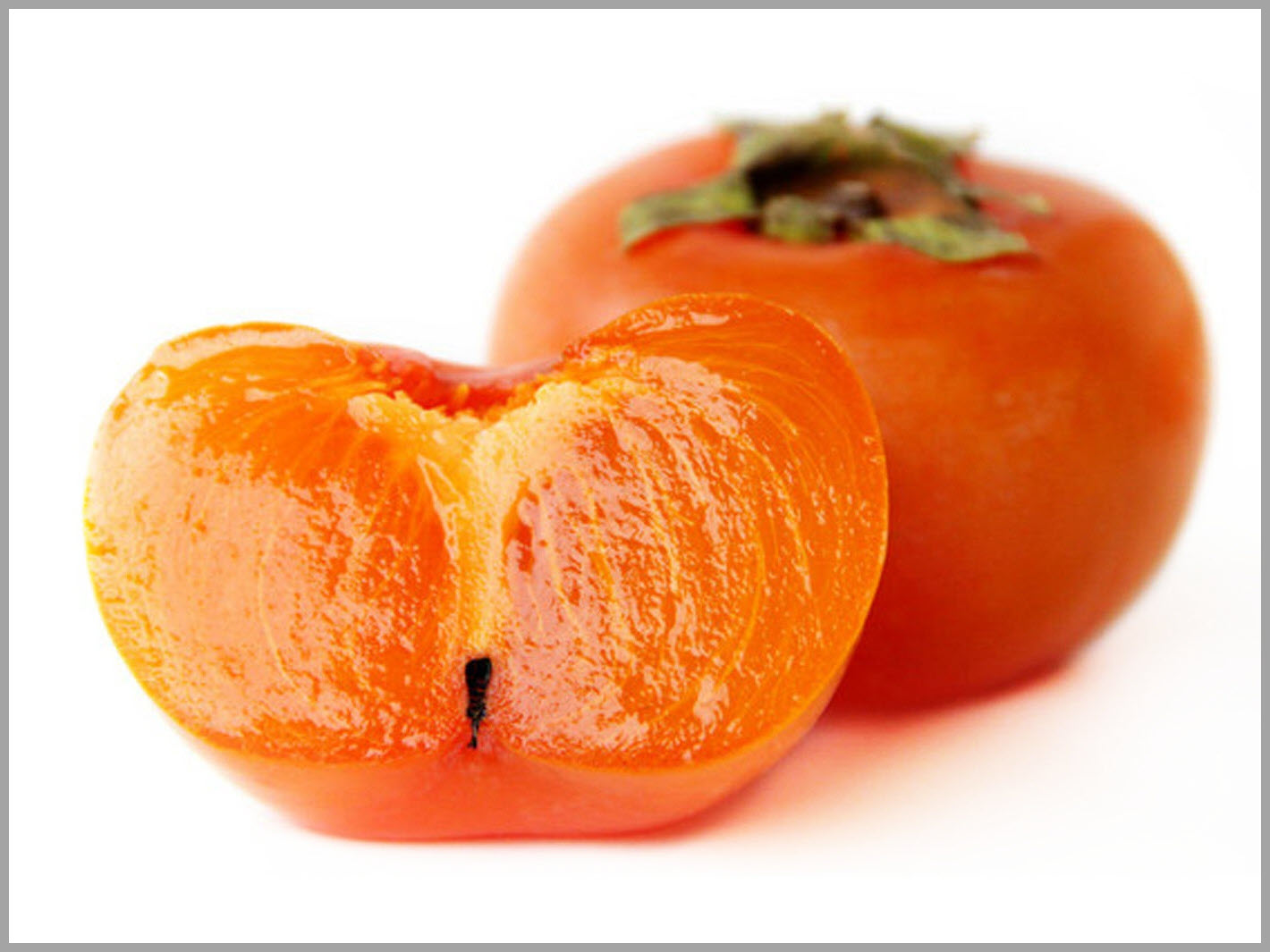 1
2
Đáp án: Quả Hồng
3
4
KQ
Câu hỏi 1: Pink là màu gì?
A: Màu Xanh
B: Màu đỏ
C: Màu Hồng
D: Màu đen
Câu hỏi 2: Quả gì khi chín sẽ màu đỏ?
A: Quả chuối
B: Quả ớt
C: Quả na
D: Quả cam
Câu hỏi 3: Máy bay là phương tiện giao thông trên đường gì?
A: Đường bộ
B: Đường thủy
D: Đường hàng không
C: Đường sắt
Câu hỏi 4: “Bee” nghĩa là con gì?
B: Con Gấu
A: Con Ong
C: Con Hươu
D: Con Hổ